20% Rank Information
Step 1
Log-In to your KUSIS Account and Go to ‘My course History’ page
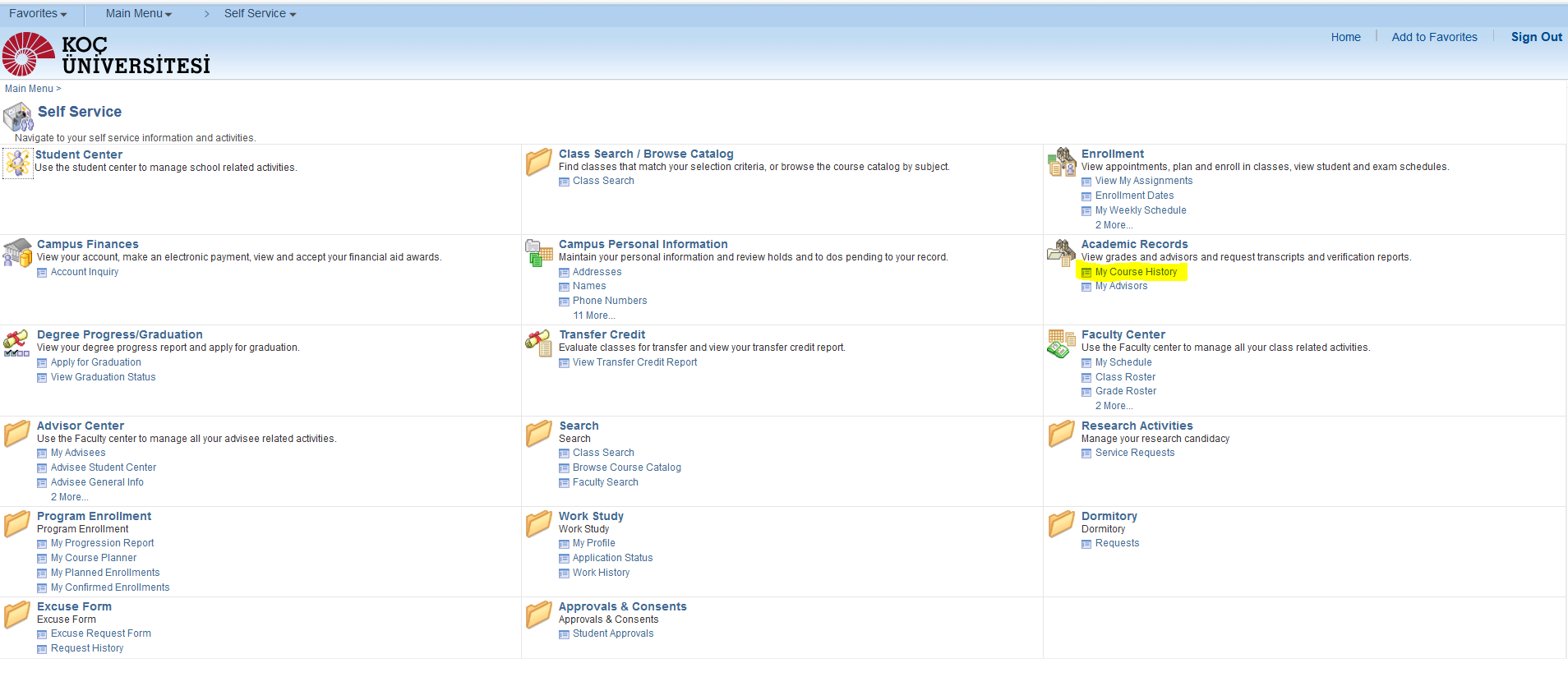 3
Step 2
Under My Course History page you can see whether you are in the top 20% in your main majör plan.
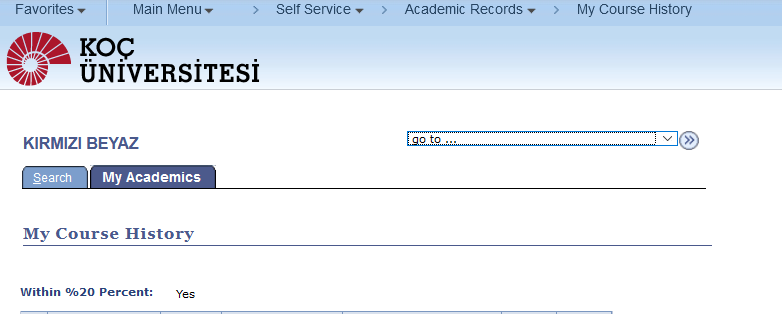 4
Step 3
Please note that this information is provided only for our active students. Our Graduate students can not see that.


          THANK YOU
5